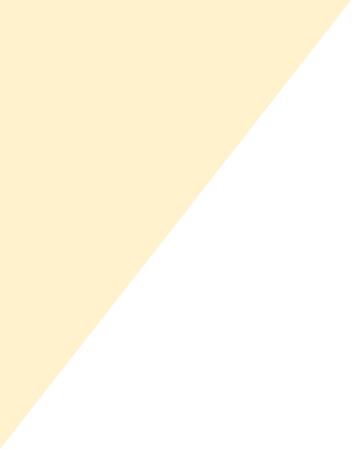 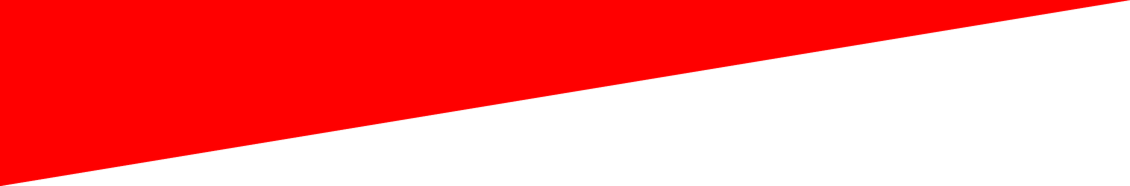 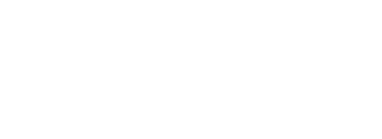 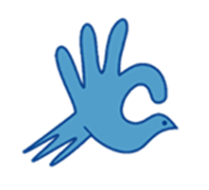 Размышления о Службах примирения


Пучкина Юлия Александровна,
директор АНО РЦ «Согласие», доцент кафедры 
социальной работы НИ ТГУ, региональный координатор Всероссийской Ассоциации восстановительной медиации в Томской области
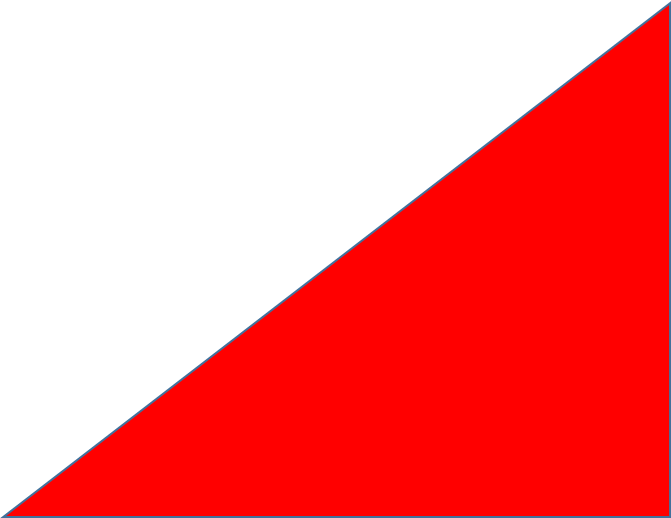 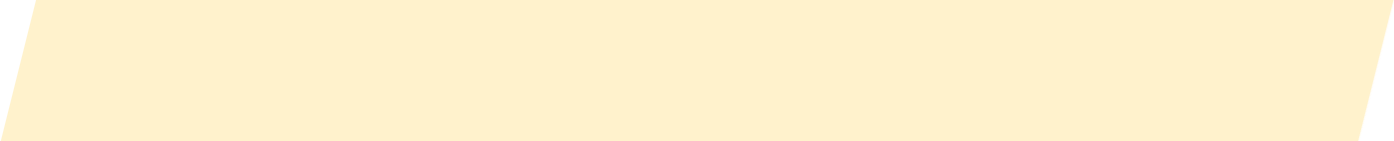 г. Томск
01 февраля 2024 г.
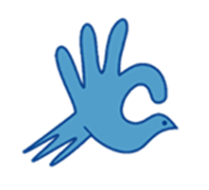 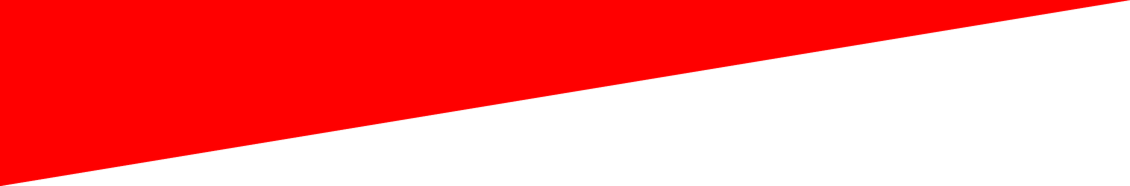 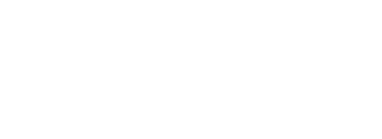 Наблюдение 0. 

У нас конфликтов нет! 

А должно быть:

Не бывает школы без конфликтов!
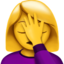 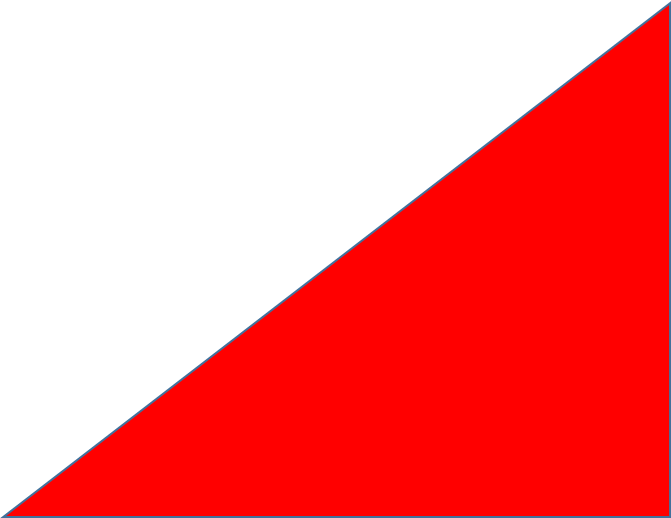 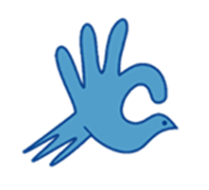 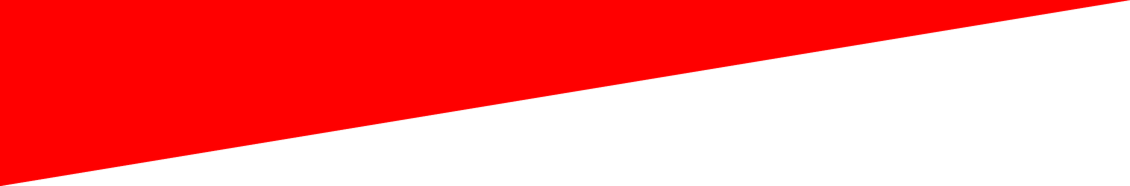 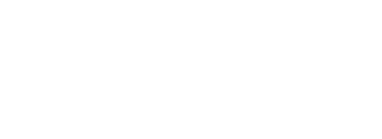 Наблюдение 1. 

Вы хотели Службу примирения – получите!


А должно быть:
Создание ШСП не для проверяющих структур, а для школы, для дела.
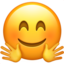 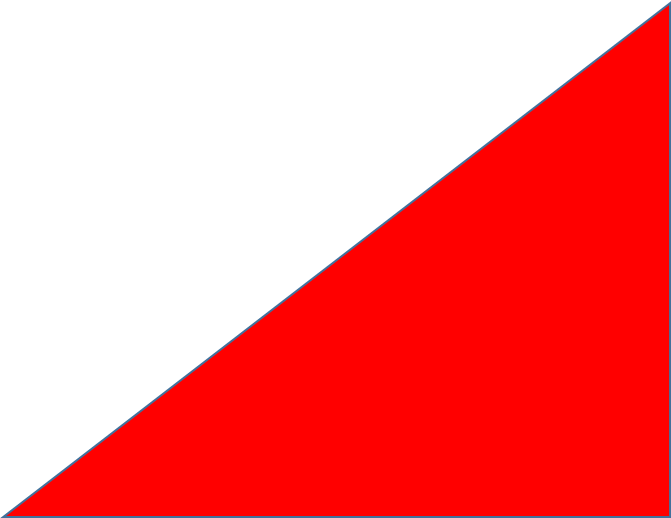 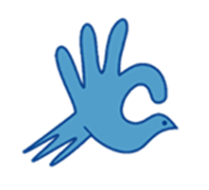 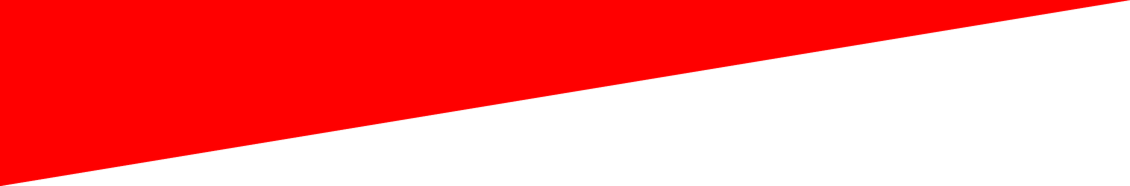 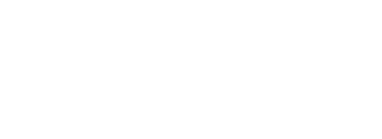 Наблюдение 2. 

Служба примирения – это про технологию, 
про процедуру

А должно быть:

Служба примирения основывается на восстановительном подходе!
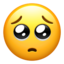 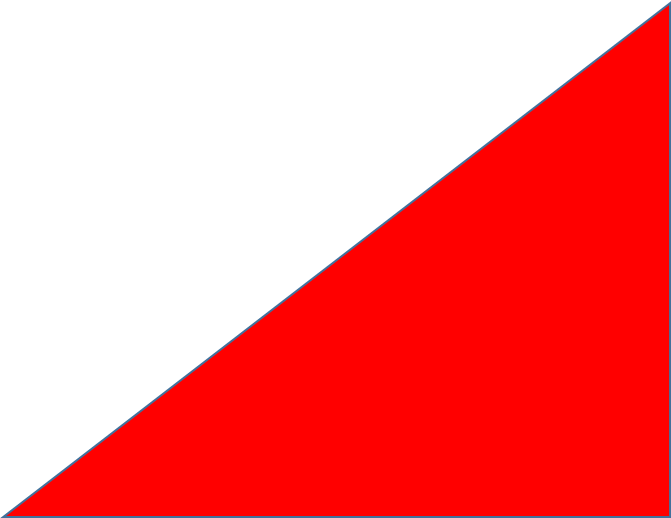 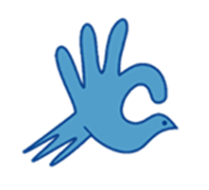 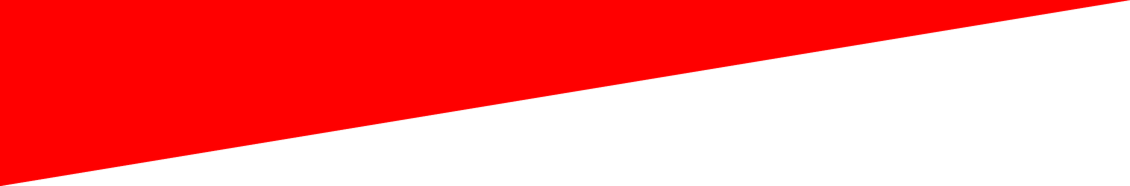 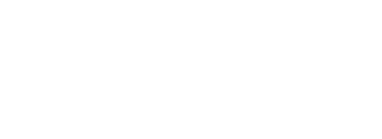 Наблюдение 3. 

Специалисты ШСП отдельно. 
Администрация отдельно


А должно быть:

Администрация работает в тандеме с куратором ШСП.
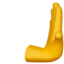 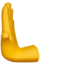 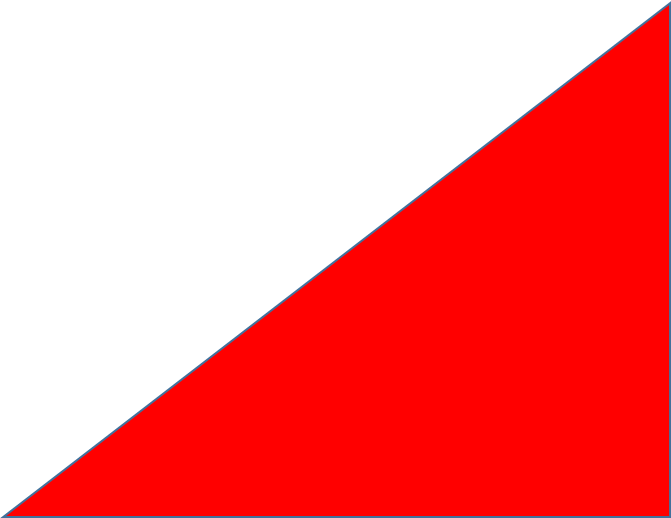 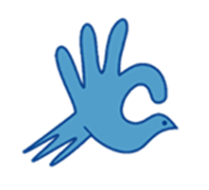 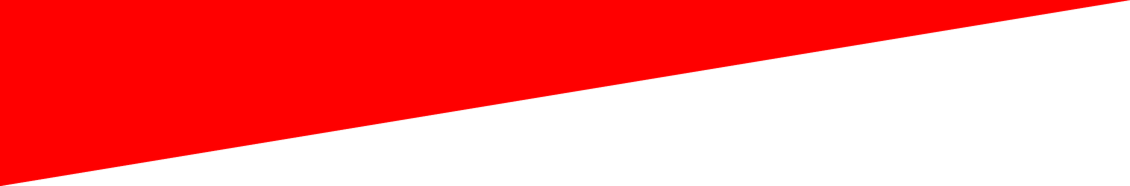 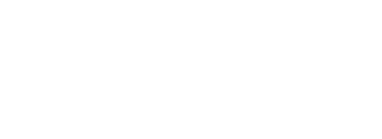 Наблюдение 4. 

Администрация не в курсе, что такое ВП, ВМ


А должно быть:

Администрация знает о принципах восстановительного подхода, проходила обучение, разделяет ценности подхода.
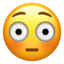 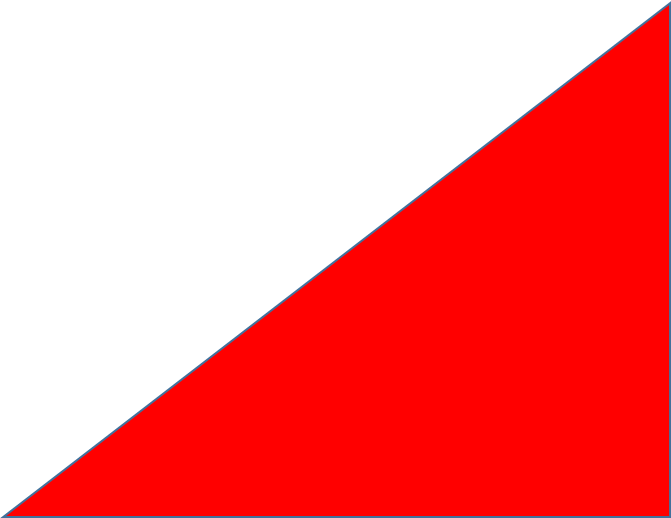 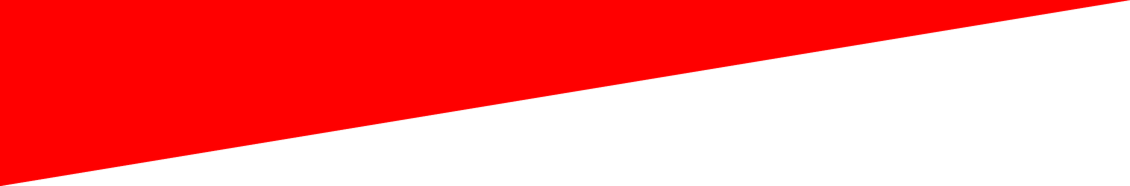 Рекламная пауза
Игра «Антибуллинговая команда» для педагогов
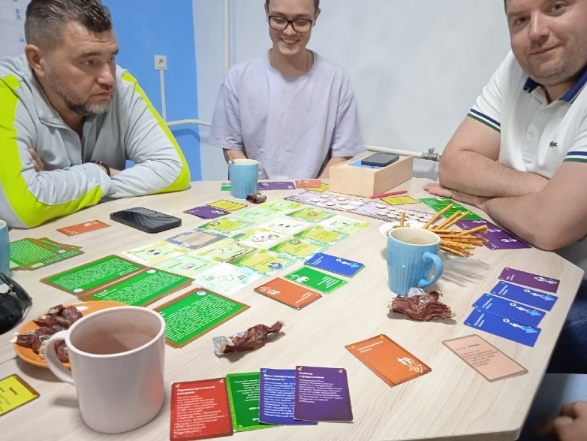 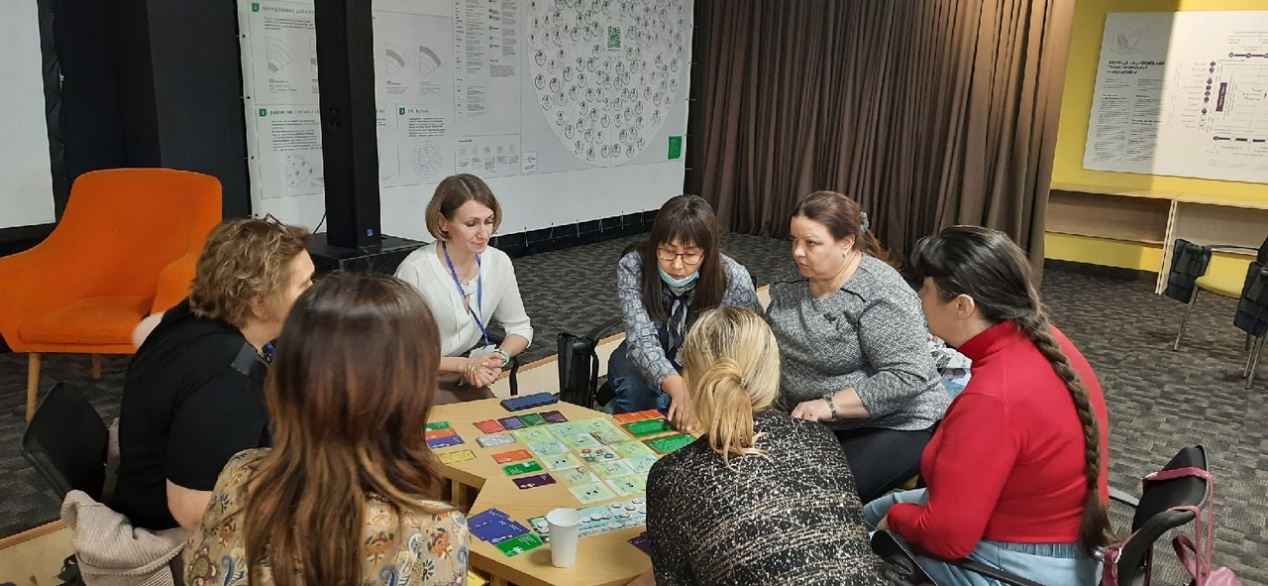 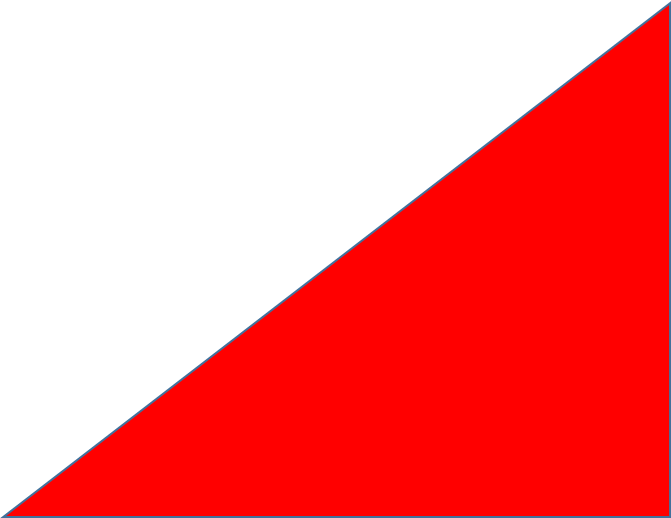 «Антибуллинговая команда» как методический инструмент: 
*– это разработанная группой томских авторов настольная тренинг-игра для команды администраторов и узких специалистов школ для освоения и закрепления способов реагирования на ситуации буллинга.
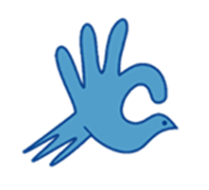 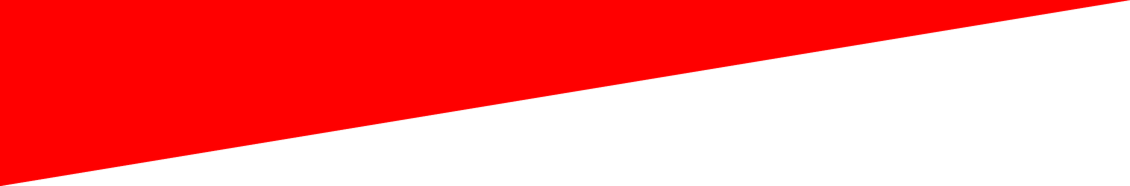 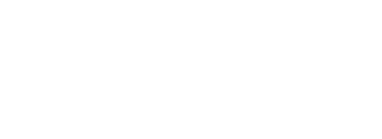 Наблюдение 5. 

Ой, где-то у нас была Служба примирения…

А должно быть:

Служба работает ритмично, а не по мере появления «острых» случаев / жалоб
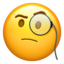 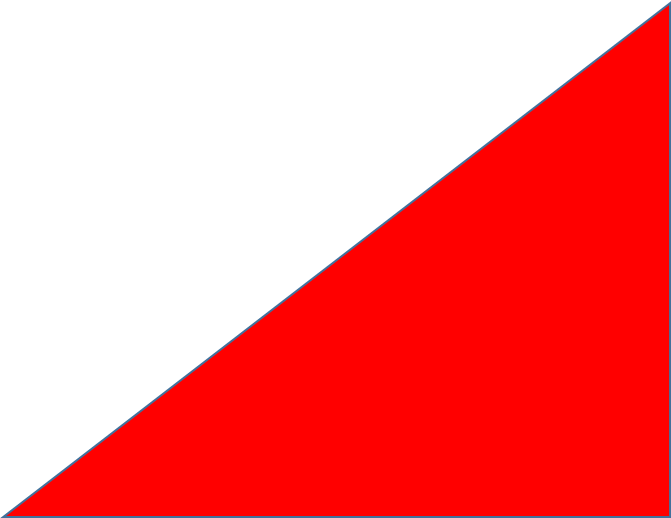 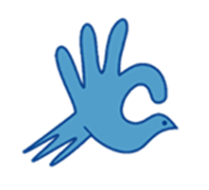 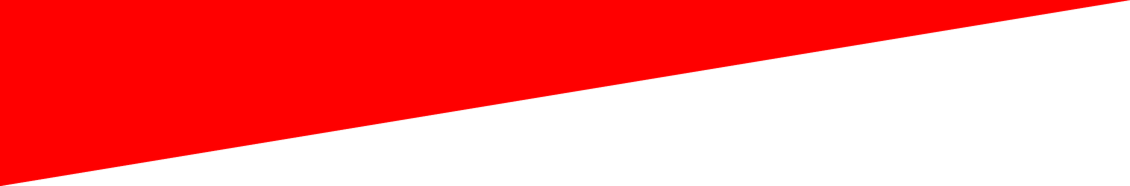 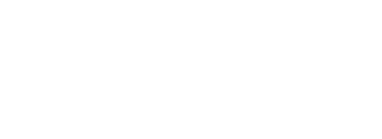 Наблюдение 6. 

К нам никто не обращается!
 Мы же работаем по принципу добровольности


А должно быть:

Служба работает по интервентному типу.
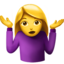 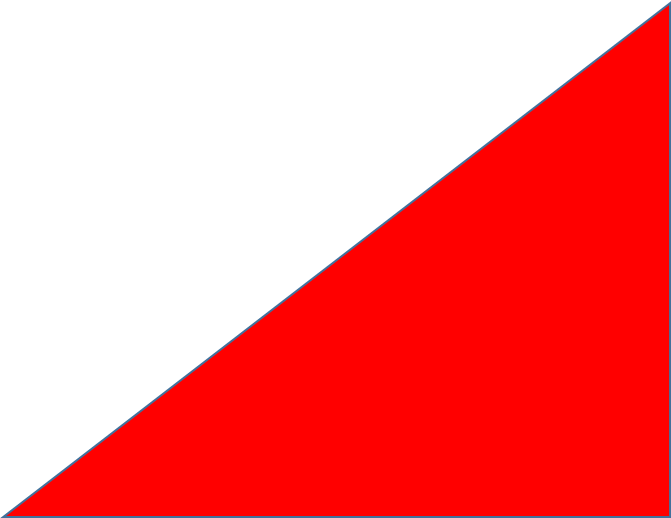 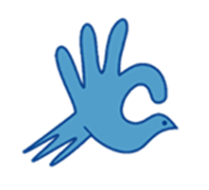 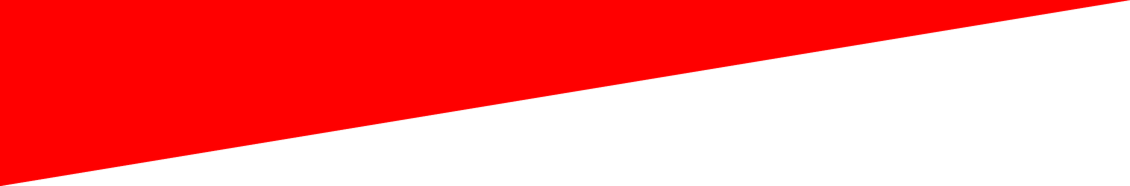 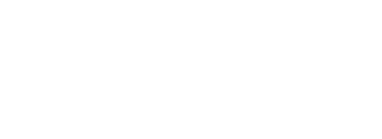 Наблюдение 7. 

К нам едет ревизор!!!

Кто посмел «вынести сор из избы»?  

А должно быть:

Мы не боимся помощи со стороны, мы с благодарностью относимся к тем.
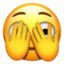 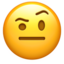 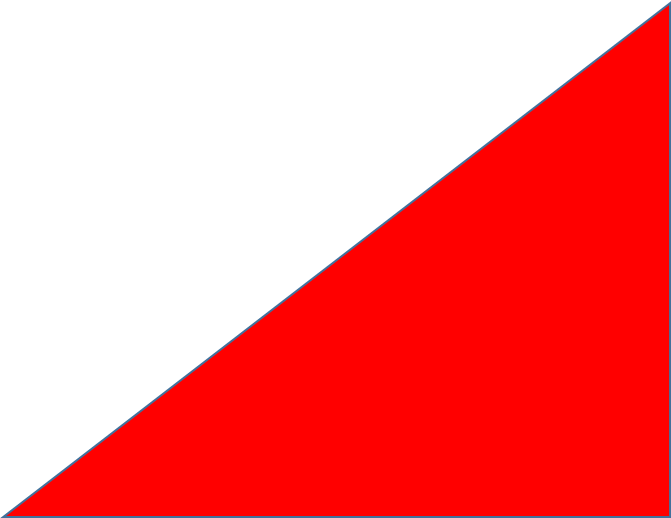 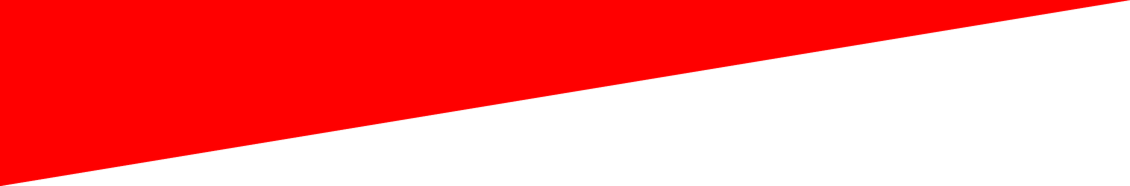 Включение ребенка в реабилитацион-ный досуг / сообщество / профилактическую программу
Обучение педагогов управлению дисциплиной и разрешению конфликтов
Круг сообщества с родителями (родительское собрание в формате Круга)
Педагогический Круг (обсуждение ситуации с педагогами, работающими с подростком)
Назначение наставника из числа обученных волонтеров (студентов)
Индивидуальное консультирование родителей / включение их в групповую работу
Программа индивидуального сопровождения подростков в школе
Семейная групповая конференция (СГК)
Школьно-семейный совет / медиация между администрацией школы и родителями
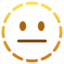 Наблюдение 8. 

«Витаминки» вместо 
комплексного лечения



А должно быть: 

Системная работа 
с трудными случаями
Индивидуальная психологическая коррекция / групповая коррекционная работа
Система грамотного педагогического воздействия на поведение ребенка
Круг сообщества в классе (Круг поддержки, круг примирения и т.д.)
Медиация между ключевыми конфликтующими сторонами (например, между детьми)
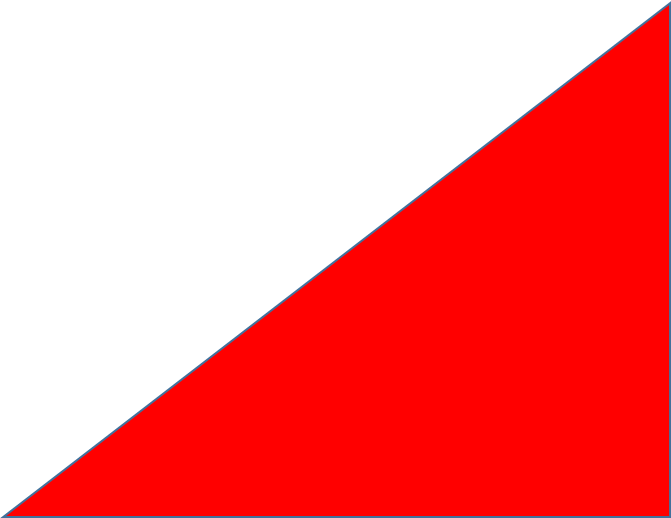 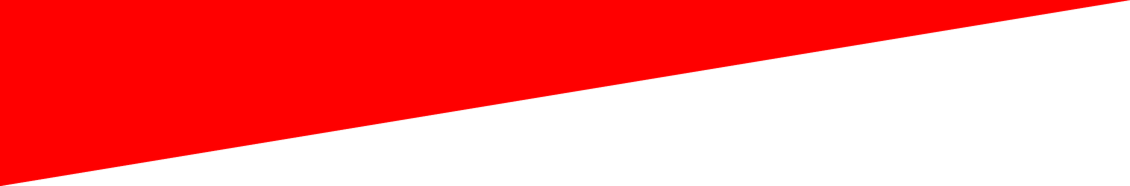 Наблюдения за собой:
Нет групповых, системных супервизий случаев;
Нет информационного канала по медиации в Томской области;
Школа начинающих кураторов Служб примирения не стала востребованной;
Нет штаба юных медиаторов г. Томска;
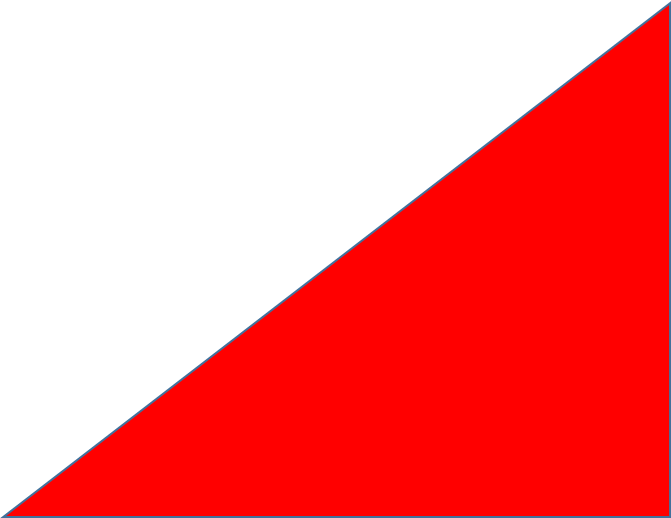 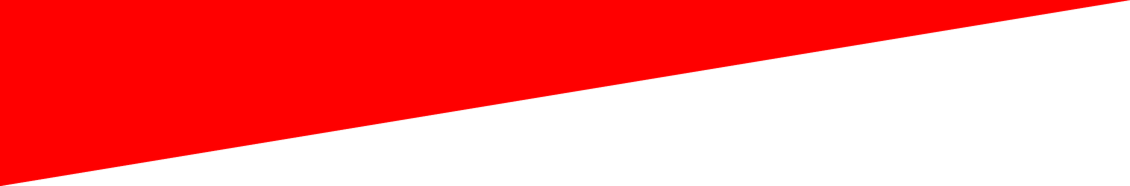 Всем желаю работы без ошибок!!!

puchkina2007@mail.ru
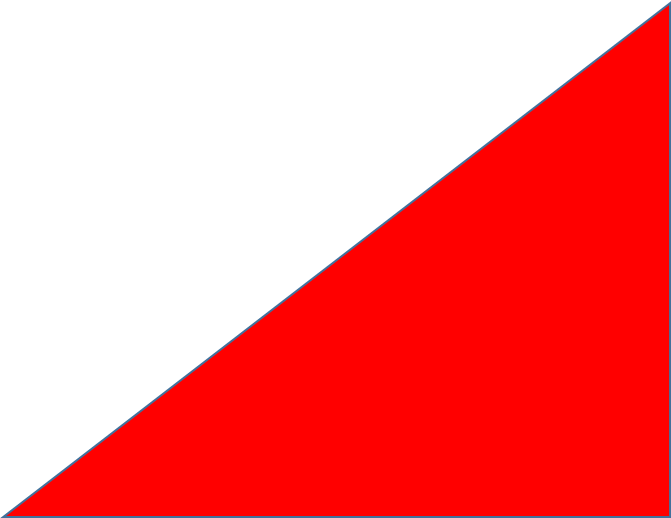